Koganti S, Kotecha T, Rakhit RD
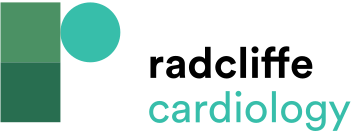 Table 1: Technical Comparison of IVUS and OCT
Citation: Interventional Cardiology Review, 2016;11(1):11–6
https://doi.org/10.15420/icr.2016:6:1
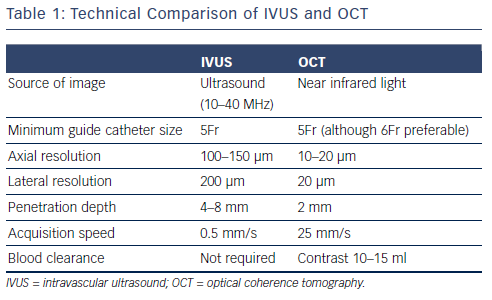